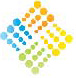 Database FundamentalsSQLWithRichard.com
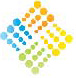 Richard Patlan | M.A.
Database Administrator/Senior SQL Developer
SQLWithRichard.com
Meet Richard Patlan | @SQLRichard
Database Administrator/SQL Developer 
Focuses SQL Server Administration and SQL Programming
Present DBA/SQL Developer Chedraui USA
Instructor at UCLA Extension and UCSD Extension
Lecture at Anderson School of Management, UCLA
Industry-recognized consultant:
CoffeeBean 
BlackLineSystems
Jafra Cometics
Bloomberg Ribner
More than 30 years of industry experience
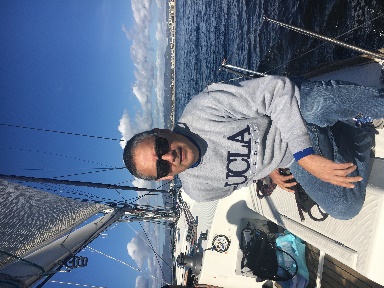 Course Modules
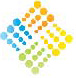 04| Using DML Statements
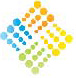 Richard Patlan | M.A.
Database Administrator/Senior SQL Developer
SQLWithRichard.com
Module Overview
Introducing DML statements
Using the SELECT statement
Modifying data using DML statements
Indexes and triggers
DML Statements
Common DML statements
SELECT – retrieve data 
INSERT – add data 
UPDATE – modify data
DELETE – remove data
BULK INSERT – Import a data file
The SELECT statement
Using the basic SELECT statement
The SELECT statement is used to retrieve rows and columns from a table
	SELECT * FROM tablename

The SELECT statement requires the name of the table and either the * (retrieves all columns) or specific column names

To limit the number of rows returned you can include the WHERE clause in the SELECT statement
Sample SELECT statement
SELECT BusinessEntityID, JobTitle, Gender
	FROM HumanResources.Employee 
	WHERE BusinessEntityID <= 50

Returns the following results:
	BusinessEntityID		Title				         Gender
	------------------		--------------  		         ---------
	1				Chief Executive Officer	          M
	2				Vice President of Engineering       F
	3				Engineering Manager	          M
	4				Senior Tool Designer	          M
Multiple WHERE clauses
You can combine several WHERE clauses in one query statement to create more specific queries. 
SELECT BusinessEntityID, Jobtitle, VacationHours
FROM HumanResources.Employee
WHERE JobTitle = ‘Design Engineer’ AND gender = ‘F’ AND HireDate >= ‘2000-JAN-01’

SELECT BusinessEntityID, Jobtitle, VacationHours
FROM HumanResources.Employee
WHERE VacationHours  > 80 OR BusinessEntityID <= 50
Using the BETWEEN clause
Retrieving rows within a date range using the BETWEEN clause

SELECT BusinessEntityID, Jobtitle, VacationHours
FROM HumanResources.Employee
WHERE VacationHours BETWEEN 75 AND 100
Sorting the result set using ORDER By
Sorting the result set by using the ORDER BY to specify what field to sort by. 
	SELECT BusinessEntityID, Jobtitle, VacationHours
	FROM HumanResources.Employee
	WHERE VacationHours BETWEEN 75 AND 100
	ORDER BY VacationHours

You can sort in descending order by using the DESC clause.
	SELECT BusinessEntityID, Jobtitle, VacationHours
	FROM HumanResources.Employee
	WHERE VacationHours BETWEEN 75 AND 100
	ORDER BY VacationHours DESC
Using the NOT clause
Write a query to return data that specifies what you don’t want returned  

SELECT BusinessEntityID, Jobtitle, Gender
FROM HumanResources.Employee
WHERE NOT Gender = ‘M’
UNION clause
The UNION clause allows you to combine the rows returned from multiple SELECT statements into a single result set 

	SELECT BusinessEntityID, Jobtitle, HireDate
	FROM HumanResources.Employee
	WHERE JobTitle = 'Design Engineer' 
	UNION
	SELECT BusinessEntityID, Jobtitle, HireDate
	FROM HumanResources.Employee
	WHERE HireDate BETWEEN '2005-01-01' AND '2005-12-31'
EXCEPT and INTERSECT clauses
The EXCEPT clause returns distinct values from the left query that are not found on the right query

	SELECT ProductID 
	FROM Production.Product 
	EXCEPT 
	SELECT ProductID 
	FROM Production.WorkOrder ; 

The INTERSECT clause returns any distinct values returned by both the query on the left and right sides of intersect operand

	SELECT ProductID 
	FROM Production.Product
	INTERSECT 
	SELECT ProductID 
	FROM Production.WorkOrder ;
JOIN clause
The JOIN clause allows you to combine related data from multiple tables into one result set

INNER JOINS uses a comparison operator to match rows from two tables based on values in a common column that exists in both tables

OUTER JOINS (left, right, or full) includes rows from one or both tables even if they don’t have matching values 
 
CROSS JOINS return all rows from the left table with all rows from the right table.  WHERE conditions should always be included.
Aggregate sample
SQL Server provides aggregate functions to assist with the summarization of large volumes of data

SELECT COUNT (DISTINCT SalesOrderID) AS UniqueOrders, 
AVG(UnitPrice) AS Avg_UnitPrice, 
MIN(OrderQty)AS Min_OrderQty, 
MAX(LineTotal) AS Max_LineTotal
FROM Sales.SalesOrderDetail;






Demo query generator
Demo
Using the SELECT Statement
Inserting data
You can add a new row to a table using the INSERT statement

	INSERT INTO Production.UnitMeasure
	VALUES (N'FT', N'Feet', '20080414')

You can add multiple rows to a table using the following INSERT statement

	INSERT INTO Production.UnitMeasure 
	VALUES (N'FT2', N'Square Feet ', '20080923'), 
	              (N'Y', N'Yards', '20080923'), 
	 	   (N'Y3', N'Cubic Yards', '20080923'

BULK INSERT can be used to import a data file into a table with a user-specified format.
Update statement
The UPDATE statement is used to modify the data that is already stored in a table

UPDATE Sales.SalesPerson 
SET Bonus = 6000, CommissionPct = .10, SalesQuota = NULL 
WHERE sales.SalesPerson.BusinessEntityID = 289
DELETE statement
The DELETE statement is used to delete rows from a table

	DELETE FROM Production.UnitMeasure
	WHERE Production.UnitMeasure.Name = ‘Feet’

A DELETE statement without a WHERE clause will cause all rows to be deleted
	DELETE FROM Sales.SalesPersonQuotaHistory;
Demo
Modifying data using DML statements
Indexes and triggers
SQL Server indexes
Indexes allow you to speed up the retrieval of data stored within a table or view

The SQL Server query optimizer evaluates each method for retrieving the data and selects the most efficient method which may be a table scan or using one or more indexes if they exist.

The most commonly used indexes include
	clustered
	nonclustered
	unique
Creating a DML trigger
Triggers are used to enforce business rules when data is modified
This DML trigger displays a message to the user when they try to add or change data in the customer table

CREATE TRIGGER Reminder1 
ON Sales.Customer 
AFTER INSERT, UPDATE 
AS RAISERROR ('Notify Customer Relations', 16, 10); 
GO
Summary
The SELECT statement is use to retrieve data from one or more tables stored in a database

The SELECT command must indicate what columns and what table you want to retrieve data from when executing the query. 

Optionally the SELECT statement can include the WHERE clause to define the conditions used to determine what rows will be returned
Summary
Other arguments that can be used to control what data is returned include;
	BETWEEN
	NOT
	UNION
	EXCEPT
	INTERSECT
	JOIN (INNER, OUTER, CROSS)
Summary
DML commands that can be used to manage table and view data include
	INSERT
	BULK INSERT
	UPDATE
	DELETE
Indexes are used to speed up the retrieval of data from tables and views
Triggers are used to enforce business rules when data is modified
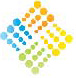 Database FundamentalsSQLWithRichard.com
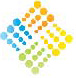 Richard Patlan | M.A.
Database Administrator/Senior SQL Developer
SQLWithRichard.com